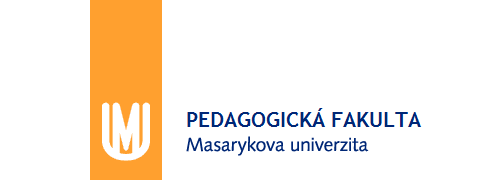 Provoz obchodu a služeb
jaro 2019
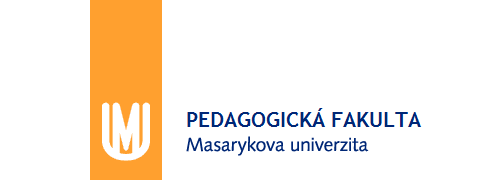 Provoz obchodu a služeb
Model maloobchodních provozních operací
Příjem zboží
znamená především odběr zboží, tj. fyzickou kontrolu počtu obalových jednotek dodané zásilky podle dodacího listu, dále podle charakteru zboží a dodávek průběhem odlišnou přejímku zboží (kvantitativní, kvalitativní a sortimentní), tj. skutečnou fyzickou přejímku jako základ hmotné odpovědnosti, prověření jakosti dodaného zboží a zadržení zboží nejakostního pro reklamaci.
Skladování zboží
Příprava zboží k prodeji
Prodej zboží
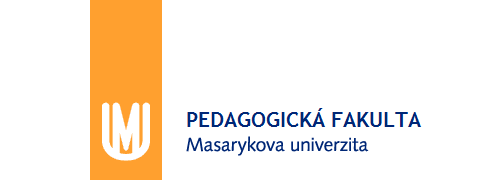 Provoz obchodu a služeb
Model maloobchodních provozních operací
Příjem zboží
Skladování zboží
tj. příprava na skladování (vybalení, tvorba manipulačních jednotek běžných pro maloobchod), uložení zboží v hlavním nebo příručním skladu či přímo v prodejní místnosti (na prodejní ploše) opět v rozsahu odpovídajícím charakteru zboží a dodávek.
Příprava zboží k prodeji
Prodej zboží
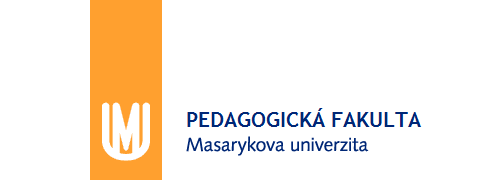 Provoz obchodu a služeb
Model maloobchodních provozních operací
Příjem zboží
Skladování zboží
Příprava zboží k prodeji
spočívá zejména v úpravě zboží, tj. porcování, vážení, vybalování, označování cenou, v doplňování zboží do výstavního zařízení na prodejní ploše.
Prodej zboží
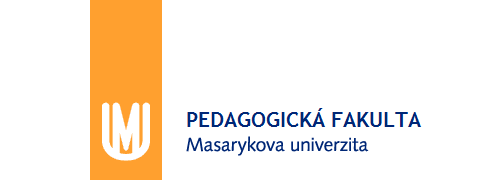 Provoz obchodu a služeb
Model maloobchodních provozních operací
Příjem zboží
Skladování zboží
Příprava zboží k prodeji
Prodej zboží
tj. nabídka, výběr, placení a výdej zboží, a to v různých variantách organizačního a technického řešení i za účasti zákazníka.
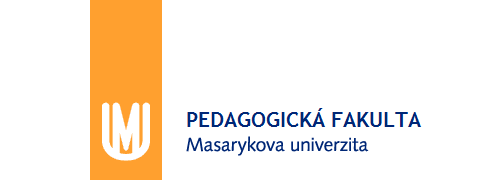 Provoz obchodu a služeb
Zařízení provozovny
Správný výběr zařízení maloobchodního provozu má za cíl vytvoření pohodlného prostředí pro nákup zákazníků, vhodného prostředí ulehčujícího a urychlujícího práci zaměstnanců i zabezpečení prodejny.
Požadavky na zařízení prodejny:
Funkční - odpovídá velikosti prodejny, sortimentu, formě prodeje i hygienickým a protipožárním předpisům
Ekonomické – je odolné, umožňuje variabilitu a maximalizaci maloobchodního obratu
Estetické – má být v souladu s celkovým vzhledem provozovny
Technické – přizpůsobení proporcím postavy(výška regálu 170-200 cm nebo pultu 90 cm …)
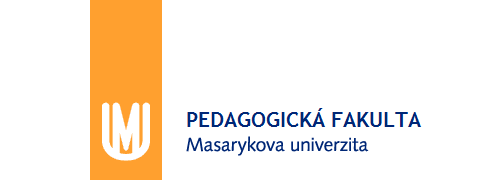 Provoz obchodu a služeb
Zařízení pro vystavování zboží
Přístěnné regály (využití v samoobsluhách či volném prodeji; maximální výška 200 cm, spodní police 30-40 cm nad zemí, hloubka 60-70 cm a délka maximálně 10 metrů, různá variabilita sestavení…)
Středové regály – gondoly (různý tvar, převážně oboustranné ukončené oblouky nebo koši…) 
Kontejnery (nahrazují spodní police, zboží se připravuje ve skladu…)
Prosklené vitríny a skříně (vystavení drahého zboží pod zámkem, k reklamním účelům bez přístupu ke zboží…)
Prodejní pulty (především pro prodej s obsluhou; jednoduché se skrytými policemi, s chladícím boxe nebo prosklené…)
Stojany (převážně pro textil: pevné, otočné, nastavitelné, pojízdné, spirálovité, pro obuv…)
Doplňkové výstavní zařízení (pódia, hrabací koše, trubkové siluety…)
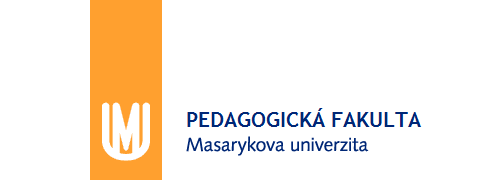 Provoz obchodu a služeb
Chladící a mrazící zařízení
Nezbytné vybavení potravinářských provozoven. Jednotlivé druhy potravin (mražené nebo chlazené, různé druhy masa, mléčných výrobků a ostatních potravin…)
Chladící a mrazící zařízení pro projed s obsluhou
Různé typy vitrín a pultů s možností vážení a balení produktů
Chladící a mrazící zařízení pro prodej se samoobsluhou
Umožňují manipulaci zákazníkem, barevností a osvětlením plní i estetickou funkci
Přístěnné chladící vitríny nebo regály, s teplotou +2 až +8 °C
Mrazící středové vany
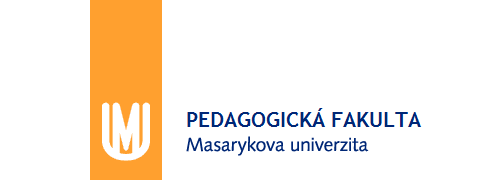 Provoz obchodu a služeb
Zařízení pro měření množství zboží
Množství zboží lze určit dle hmotnosti, počtu, počtu, objemu…
Tyčové měřidlo (měření metrového textilu; cejchování)
Pásové měřidlo (měření zboží větších rozměrů…)
Váhy (měření hmotnosti, ojediněle počítání zboží malých rozměrů)
mechanické, elektronické, etiketovací, samoobslužní, počítací, můstkové s kruhovou stupnicí nebo indikátorem, nástěnné se sklopní plošinou, podlahové…
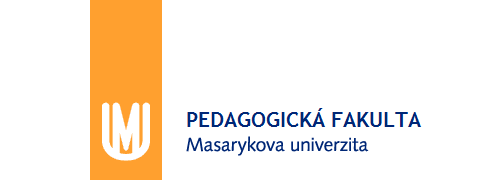 Provoz obchodu a služeb
Zařízení pro přípravu zboží k prodeji
Umožňují zboží nakrájet, navážit, zabalit či jinak upravit k prodeji…
Nářezové stroje (krájení masných výrobků, sýrů…)
poloautomatické vs. Automatické
součást balící linky: +balení do smršťovací fólie + etiketovací váha
mimořádné bezpečností předpisy – nejčastější úrazy v obchodě
Mlecí strojky na maso, pily na kosti, kávomlýnky…
Drobné pomůcky (nože, nůžky, sekery, vidličky…)
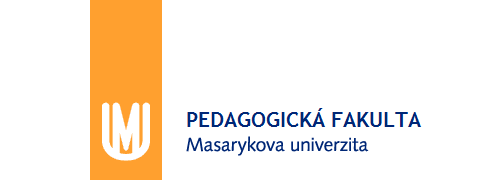 Provoz obchodu a služeb
Zařízení inkasního úseku
Elektronická registrační pokladna
volně stojící pokladna i přenosná; součásti je displej (pro obsluhu případně i zákazníka), tiskárna; možnost připojení dalších zařízení
Terminálová pokladna
vybavena čtečkou čárových kódu různého typu
Pokladní boxy
jsou složeny s prostoru pro pokladnu, pásového dopravníku, přenosné peněžní eurokazety, scanneru, zakončen skluzem pro zakoupené zboží, odkládací plochou…
Samoobslužné pokladny
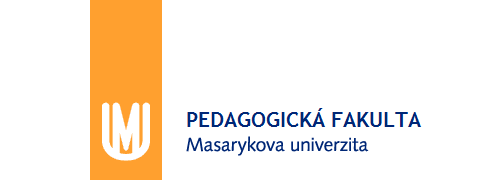 Provoz obchodu a služeb
Zařízení pro skladování a manipulaci se zbožím
Zařízení pro skladování zboží:
Skladové regály, rohože a palety, pracovní stoly…
Pro příjemku, přechodné uskladnění, pohotovou zásobu a úpravu…
Zařízení pro manipulaci se zbožím:
Zařízení malé mechanizace(rudly, dvou- nebo čtyřkolečkové vozíky, plošinky, kontejnery…)
Zařízení střední mechanizace(nízkozdvižné a vysokozdvižné vozíky, paletovací vozíky, palety…)
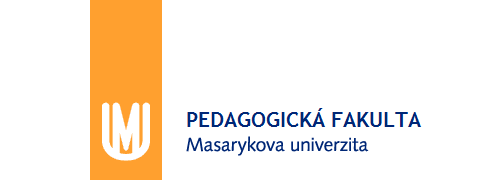 Provoz obchodu a služeb
Doplňkové zařízení prodejní místnosti
Rozmanitost doplňkového zařízení dle sortimentu a formy prodeje. 
(zkušební kabiny, zrcadla, speciální židle s podnožkou pro prodej obuvi, nákupní košíky a vozíky, vstupní turnikety, podjezd pro vozíky, pokladní závory, mobilní terminály pro čtení čárových kódů, automaty na výkup lahví…)
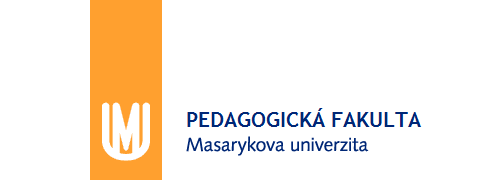 Děkuji za pozornost!
Příjemný zbytek dne!